IS523–2019F
WALNUT: Waging Doubt on Integrity of MEMS  Accelerometers with Acoustic Injection Attacks
By Timothy Trippel, Oﬁr Weisse, Wenyuan Xu*, Peter Honeyman, Kevin Fu

20193050 Kil, Myo Joon
Introduction
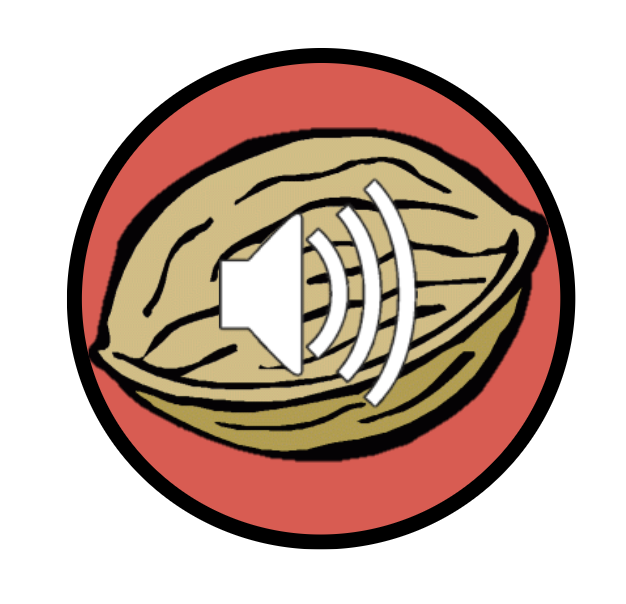 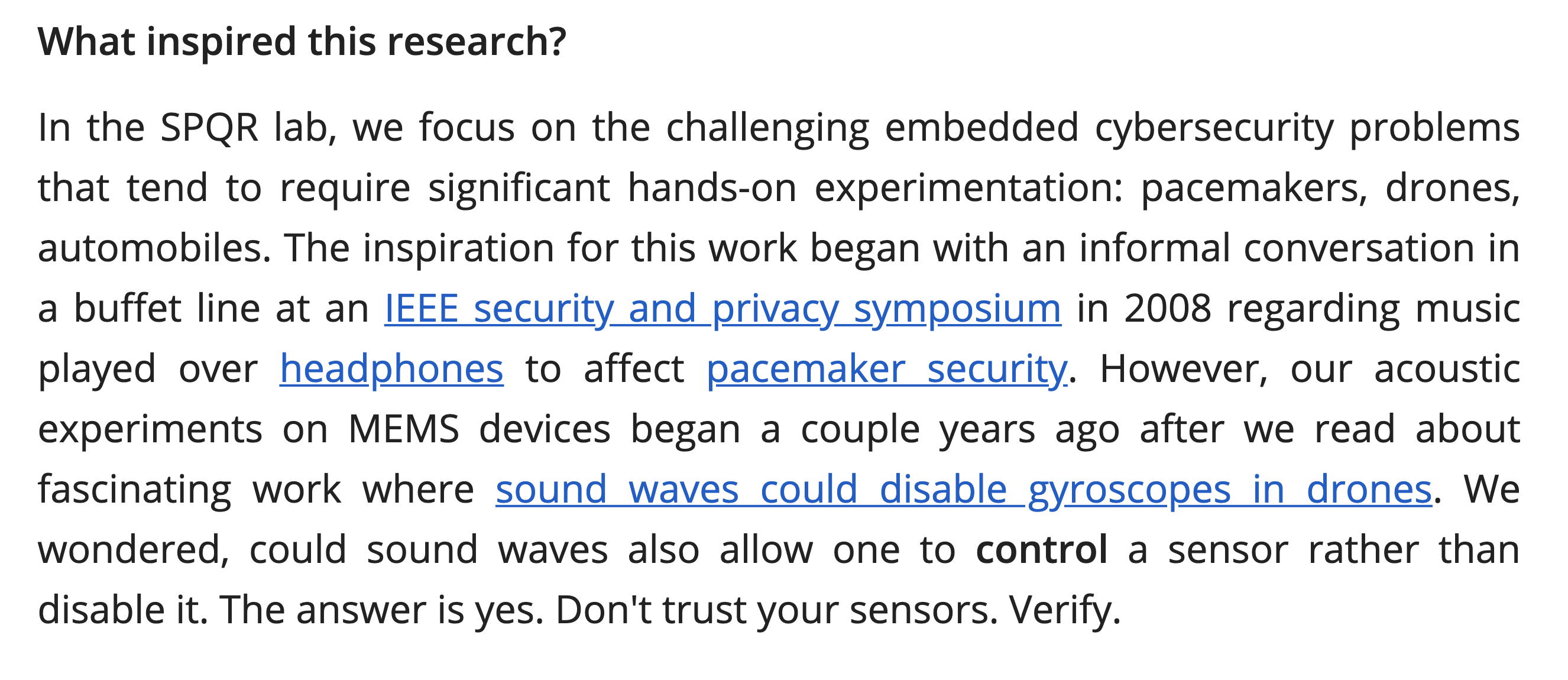 https://spqr.eecs.umich.edu/walnut/
Rocking drone: sensor side channel
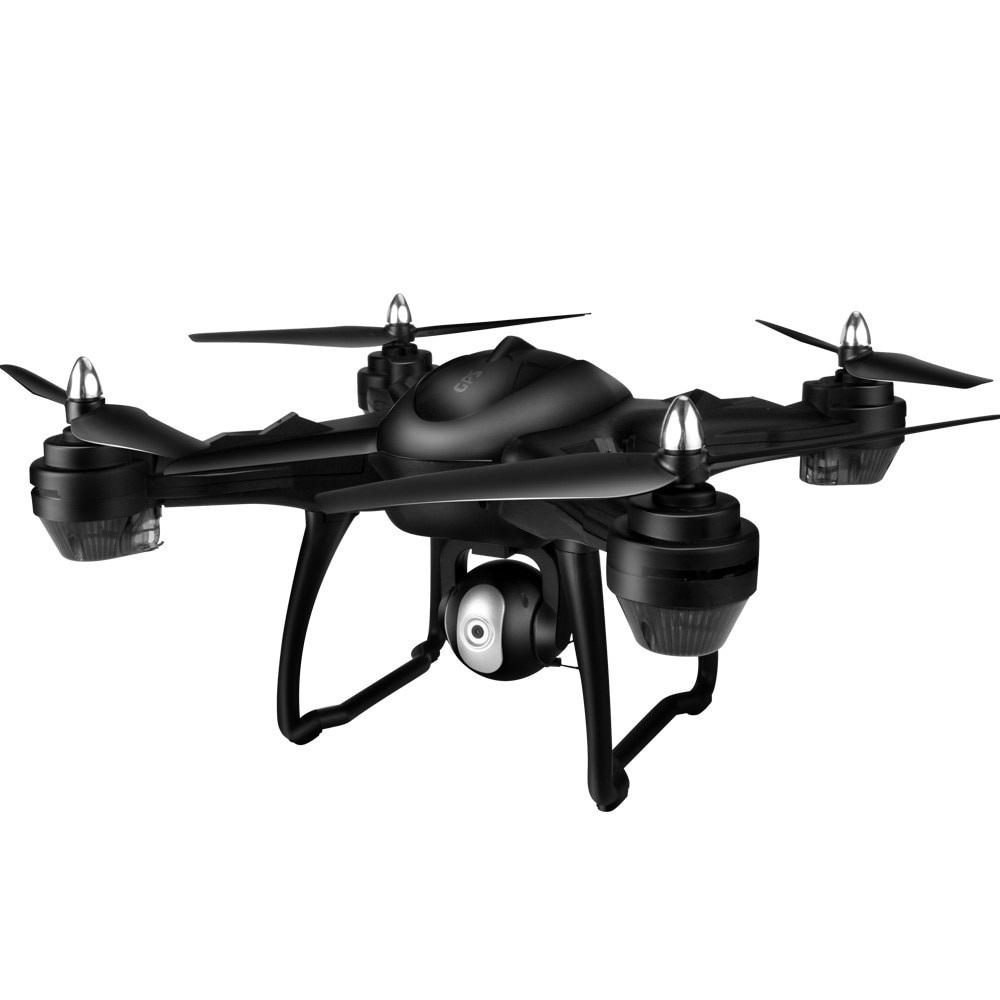 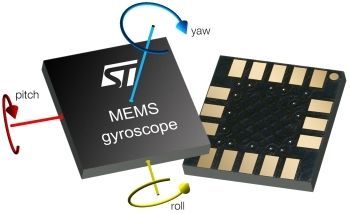 [Speaker Notes: Rocking drone
Sensor side channel
Micro Electro Mechanical System
MEMS accelerometer가 얼마나 많이 사용되고 있는지: 스마트폰, 자동차, 의료 장치, 드론, IoT 장비, 
Millions of accelerometers reside inside smartphones, automobiles, medical devices, anti-theft devices, drones, IoT devices, and many other industrial and consumer applications.]
MEMS accelerometer
MEMS: Micro Electro Mechanical System
[Speaker Notes: Capacitive MEMS에 대해 설명]
Capacitive MEMS  accelerometer
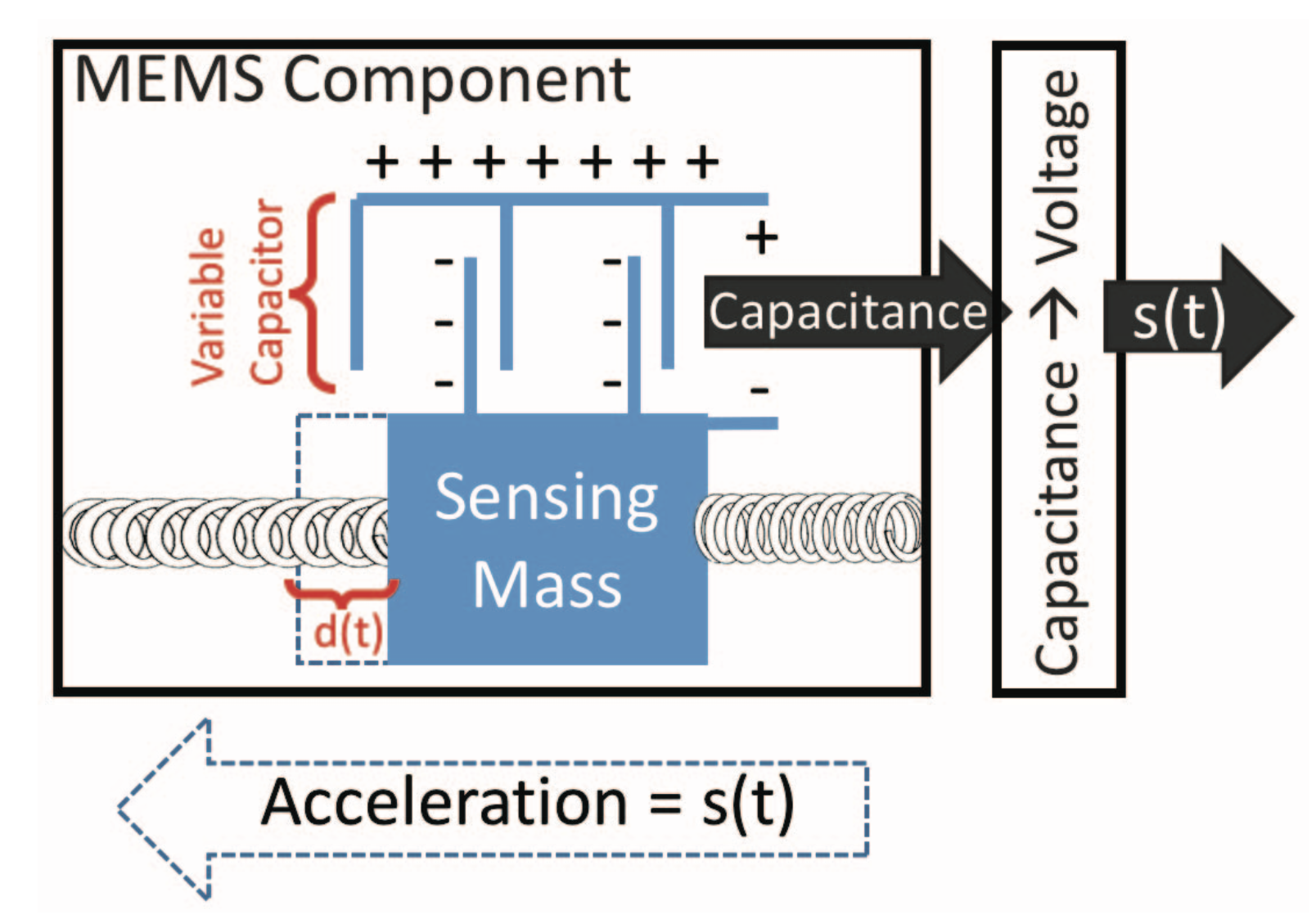 Newton’s 2nd law of motion
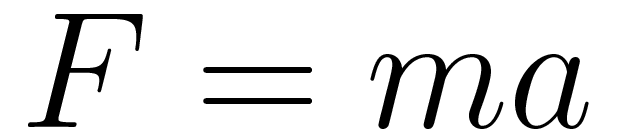 Hooke’s law
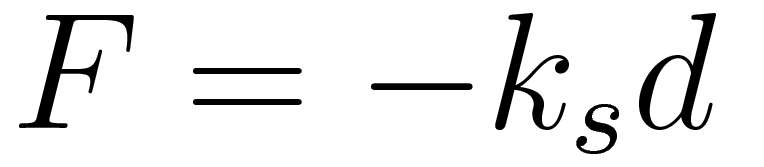 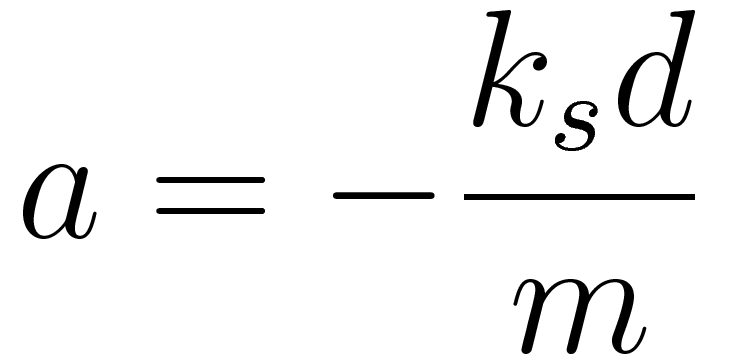 Acceleration voltage signal
Attack modeling
Acoustic injection attack modeling
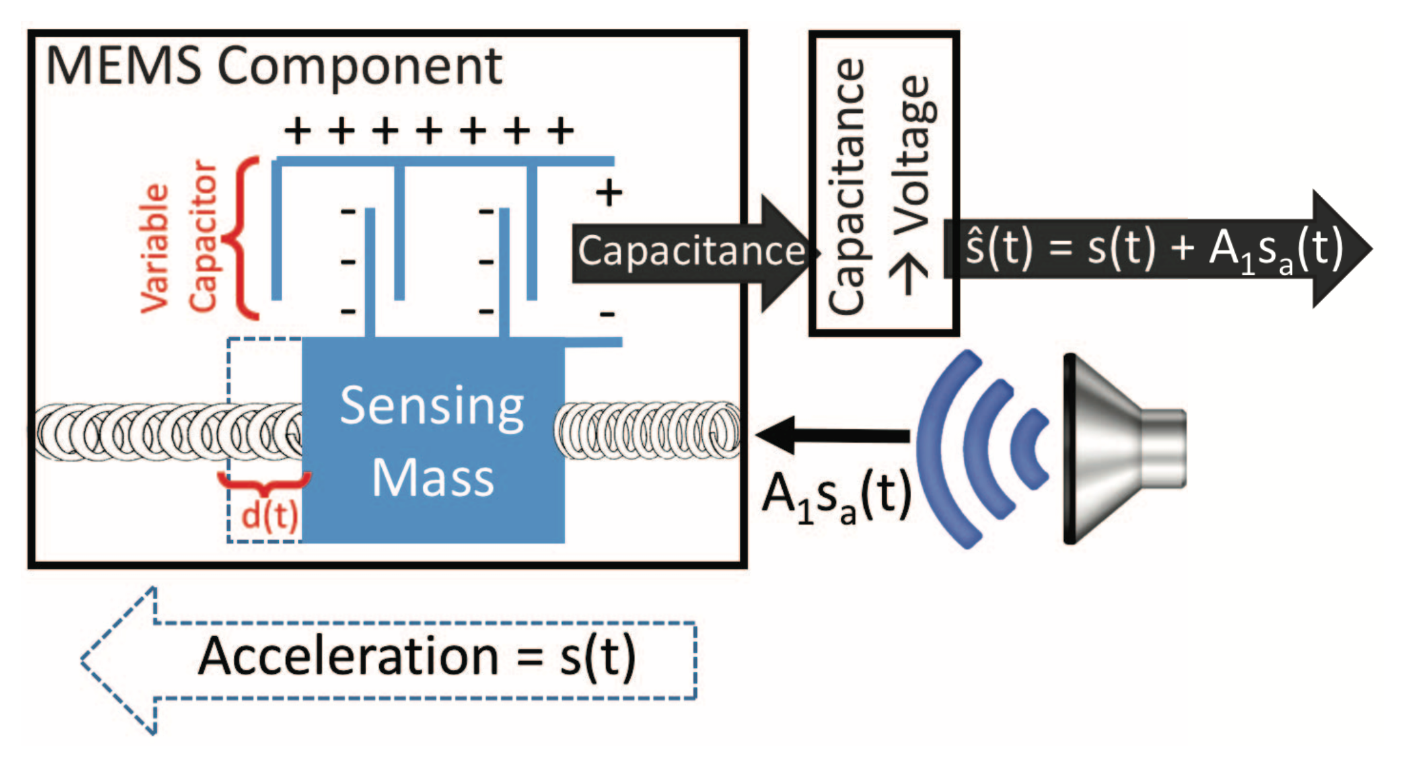 Experiment: Evaluating the  model
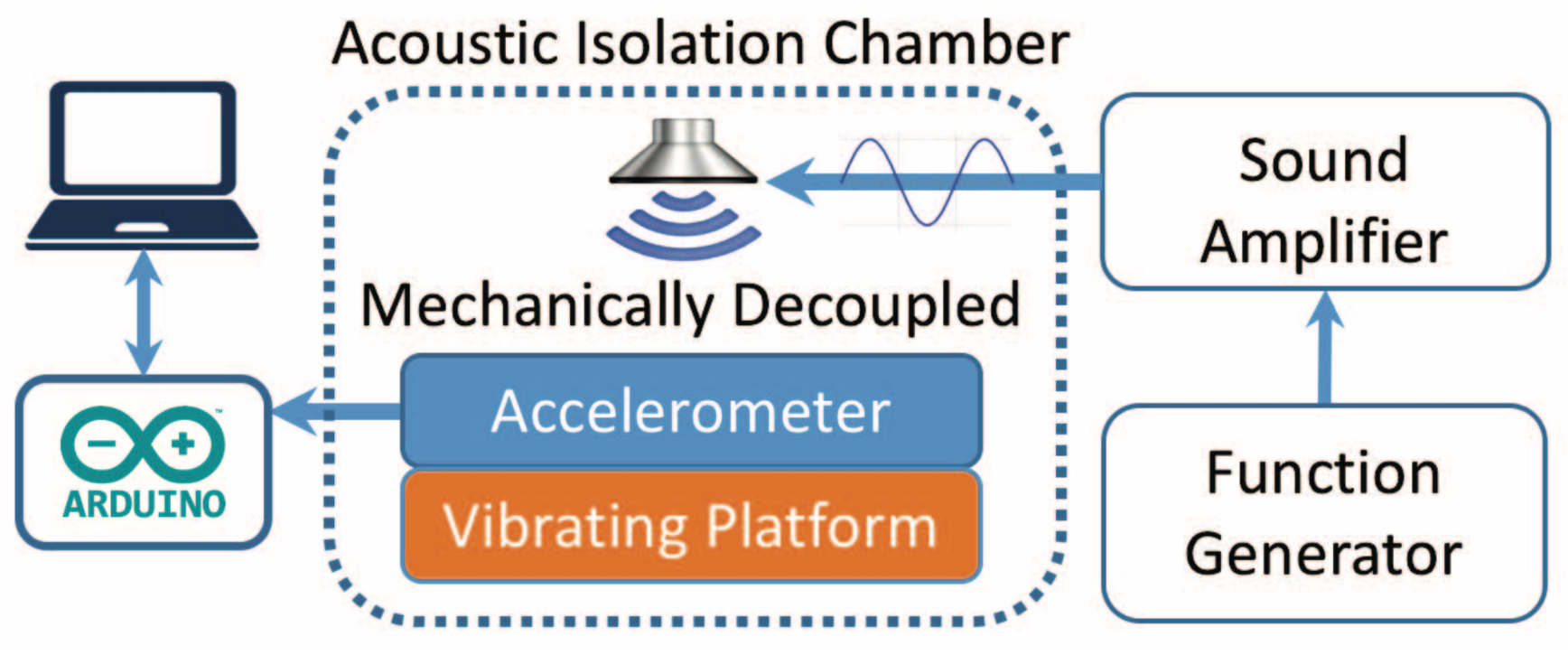 [Speaker Notes: Vibrating platform: vibrating at 70Hz to simulate true acceleration
Sampled by ADC at 7kHz
Placed in an acoustic isolation chamber to avoid external noise
Sound amplifier amplified a 2.9kHz acoustic signal supplied to speaker
Acoustic signal was on/off modulated at 0.5Hz]
Experiment: Results
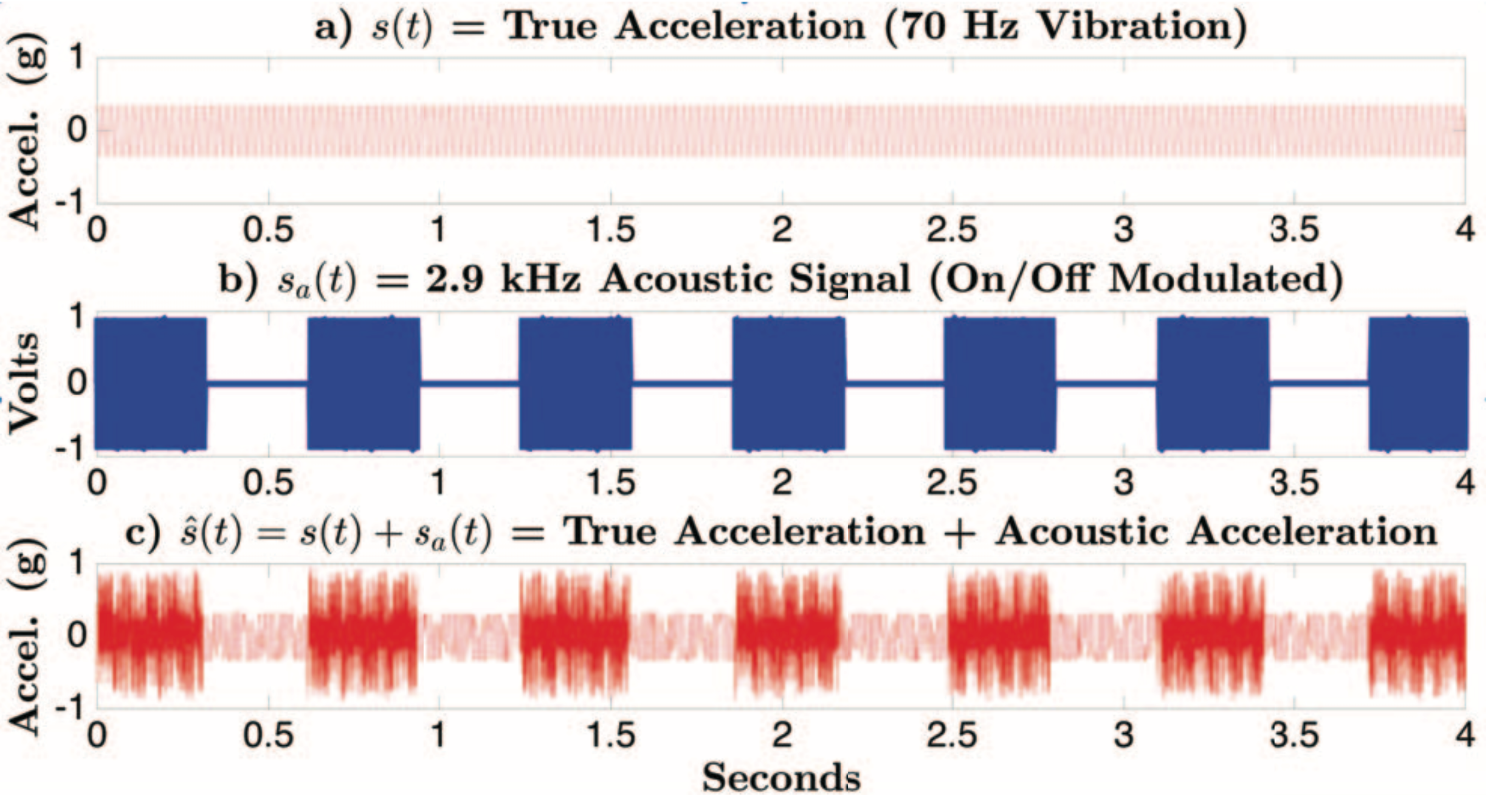 [Speaker Notes: Measured acceleration is a linear combination of the true acceleration and the artificial acoustic acceleration, proposed by the model.]
Maximizing the Acoustic Disturbance
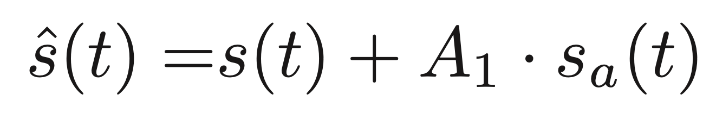 Resonance
Maximize
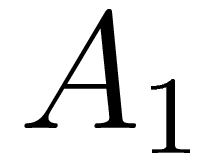 [Speaker Notes: 센서의 기계적인 공진 주파수와 일치해야 한다

To maximize the acoustic disturbance, based on the model, the attenuation  coefficient A1 should be maximized.

A1 is maximized when the system is vibrated at its resonant frequencies. 
(i.e., achieving maximum displacement of mass with A1 = 1)

Thus, the acoustic frequency must match the mechanical resonant frequency of  the sensor to generate acoustic acceleration.]
Attack model
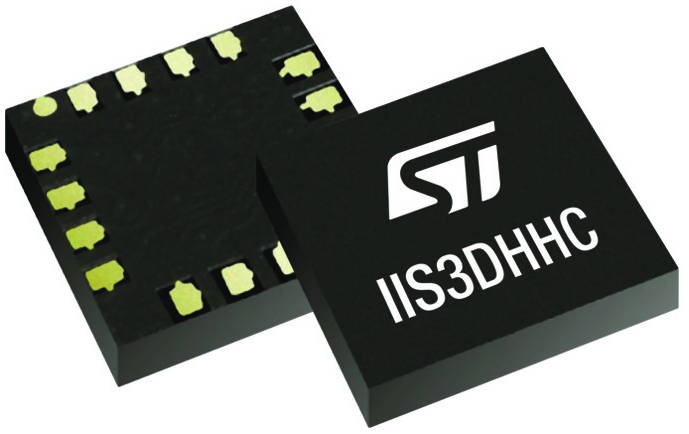 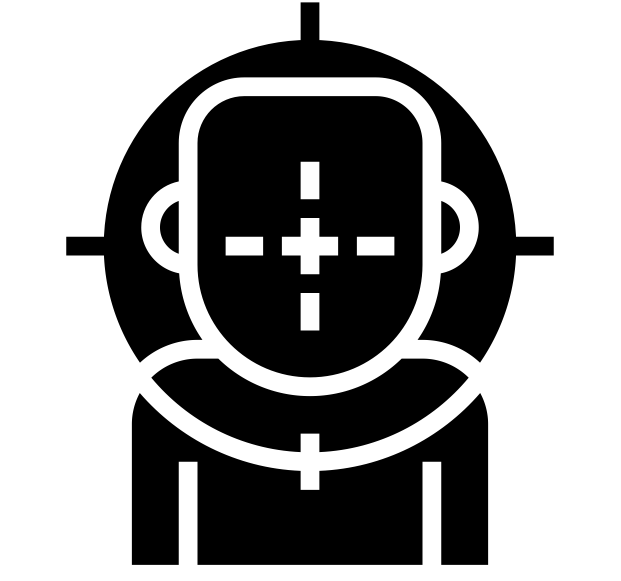 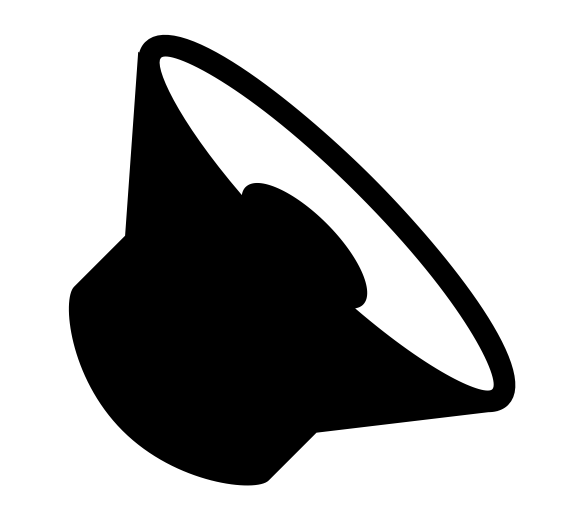 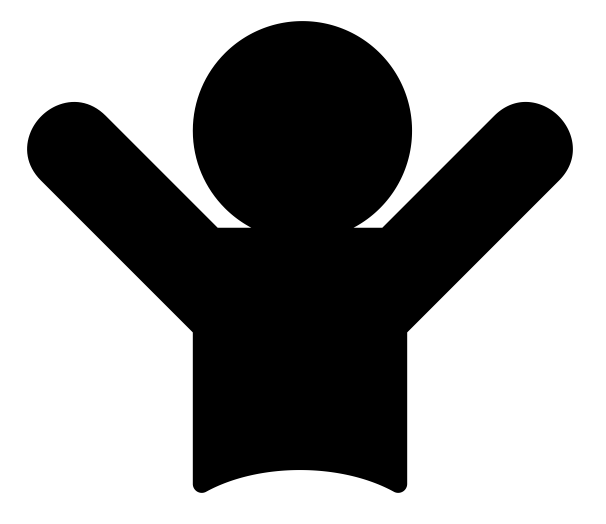 [Speaker Notes: Attack Scope 
Sensor에 acoustic한 영향을 줄 수 있는 거리에서 attack

Sensor Access 
거의 동일한 기기를 구할 수 있어야 가능한 attack
타겟으로 하는 MEMS accelerometer의 exact model을 추출할 수 있어야 함

Speaker access 
Able to induce sound in any shape in the vicinity of the victim device, at frequencies in the human audible to ultrasonic range (i.e., 2 - 30kHz)]
Signal conditioning H/W
Ideal output measurement
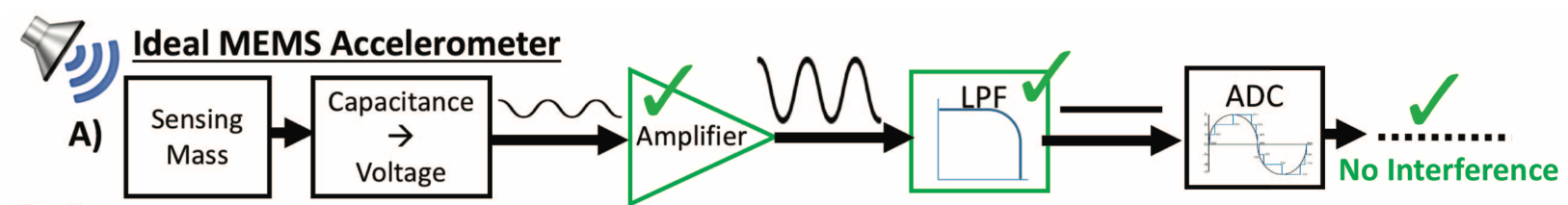 [Speaker Notes: Ideal한 경우 inject된 acoustic acceleration은 모두 제거 되어야 한다]
Nyquist requirement
Suppose the highest frequency component for a given analog signal is fmax.
 
According to the Nyquist Theorem, the sampling rate must be at least 2fmax, or twice the highest analog frequency component.
Signal aliasing
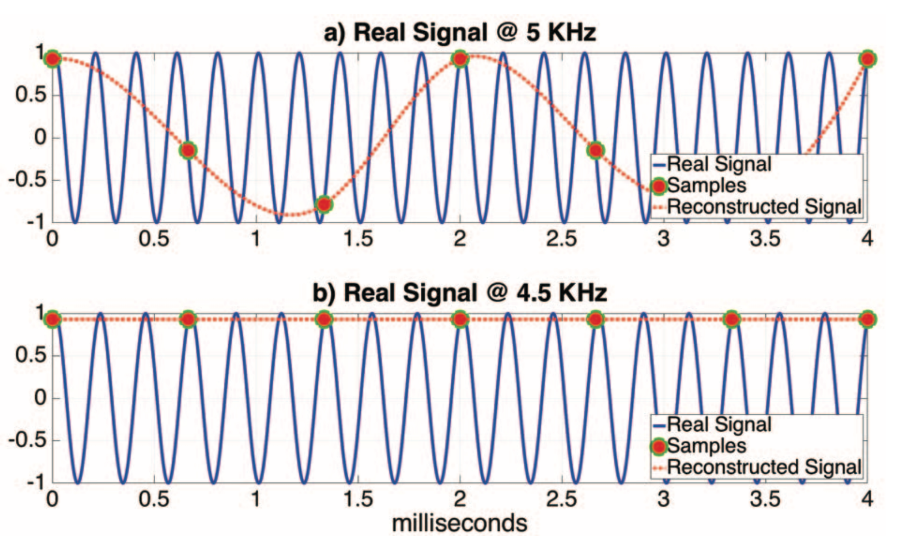 Sampling rate: 1.5kHz
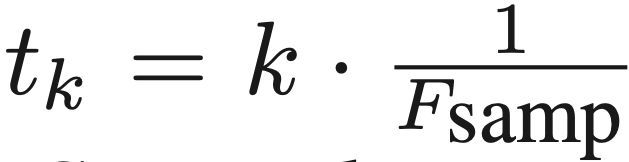 Indistinguishable signals due to an inadequate sampling rate
Insecure LPF
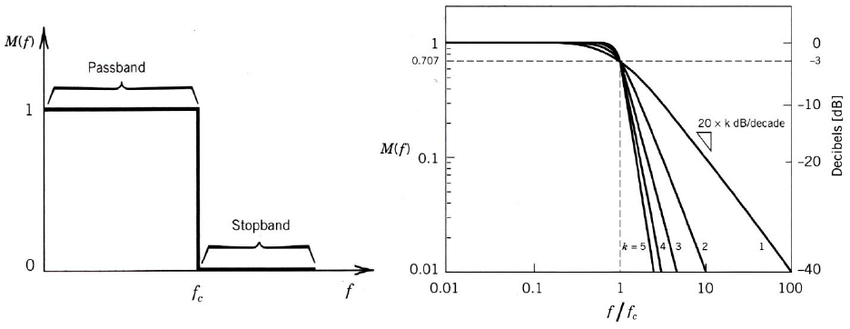 Insecure LPF: Fluctuating
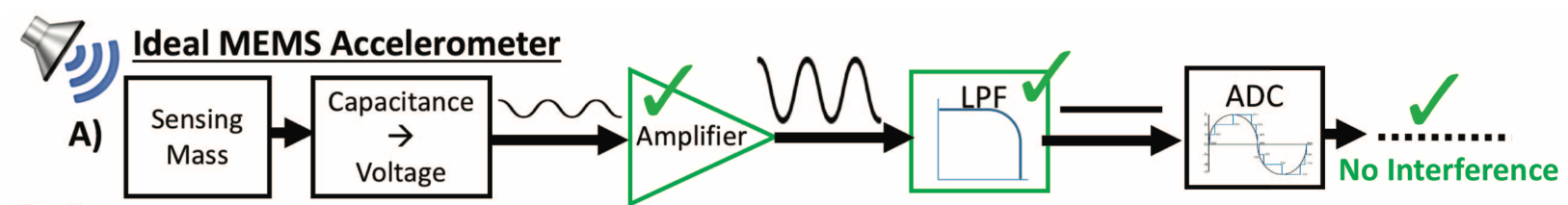 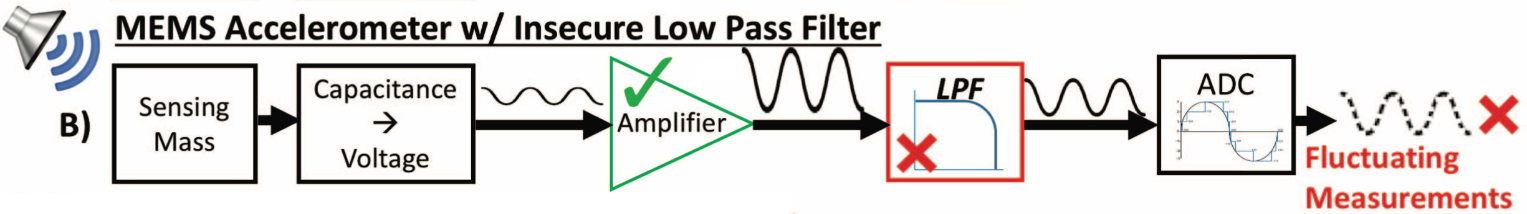 Insecure amplifier
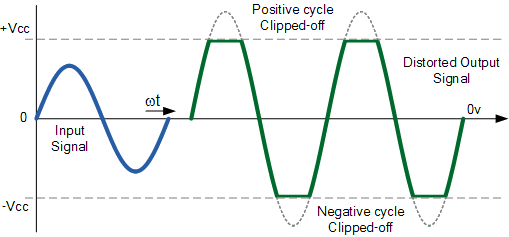 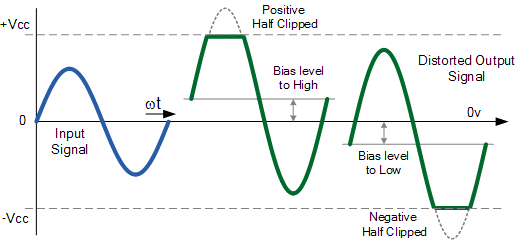 Insecure amplifier: Constant shifted
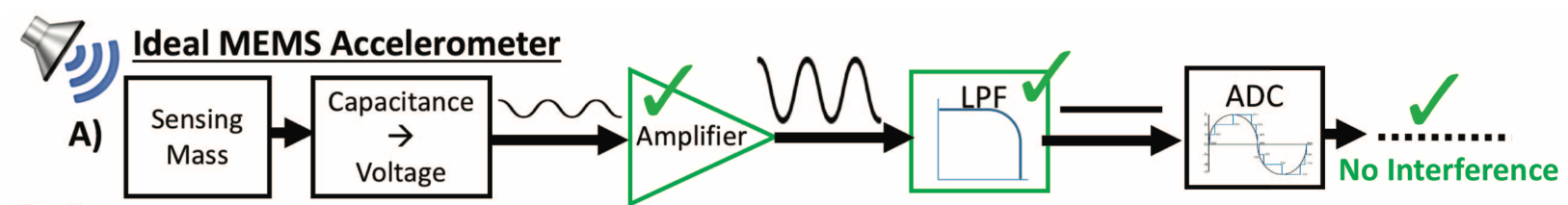 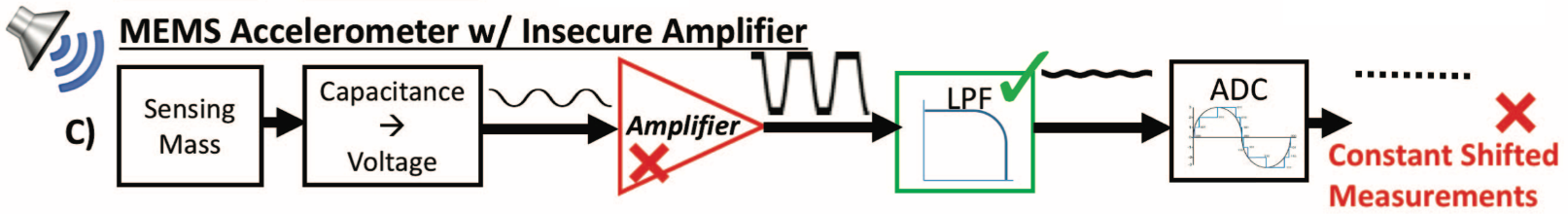 Experiment: Finding resonant frequencies
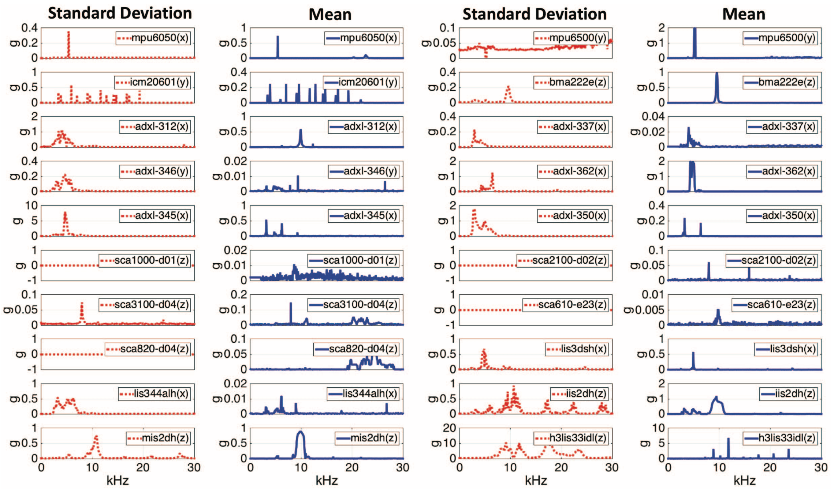 [Speaker Notes: At resonant frequency, the output measurement deviate from normal (i.e., fluctuating (std. dev.) or constantly shifted (mean)).

Peak들이 다 공진 주파수들을 의미 -> 범위를 가질 수도 있음
Fluctuating -> std.dev
Const shift -> mean]
Acoustic injection attack
Overview of acoustic injection attacks
Insecure LPF -> fluctuating =>  output biasing
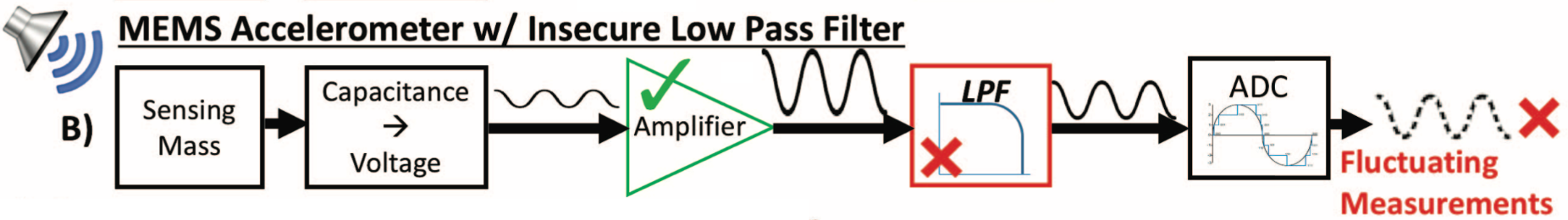 Insecure amplifier -> constant shifted  =>  output control
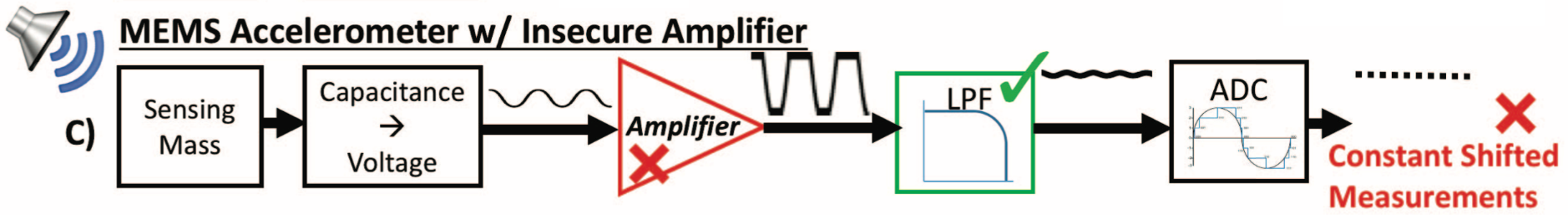 Output biasing attack
Stabilizing - Achieved by signal aliasing

Reshaping - Achieved by signal modulation
PM use full amplitude of the carrier signal
AM utilize the upper or lower half of the carrier signal
[Speaker Notes: Stabilise fluctuating false measurements into constant measurements
Reshape the desired output signal by modulating it on top of the acoustic  resonant frequency

STEP 2: Reshaping
PM allows an attacker to use full amplitude of the carrier signal
AM utilizes the upper or lower half of the carrier signal]
Signal aliasing
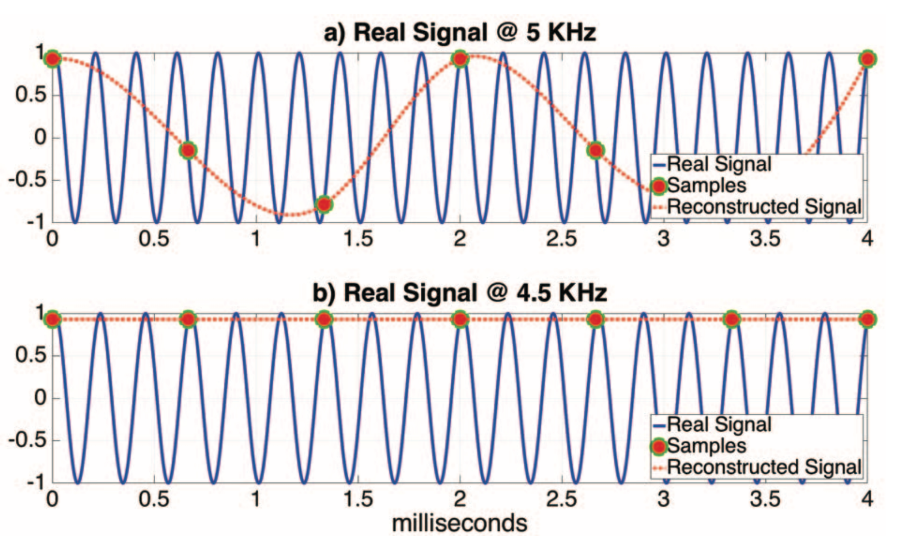 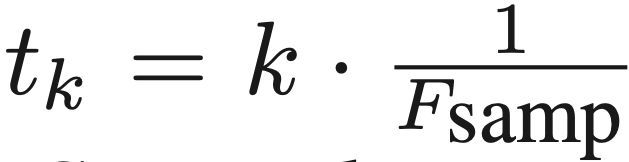 The signal’s frequency is an integer multiple of the sampling frequency: DC alias
Signal modulation
Transmit information signals over carrier signal
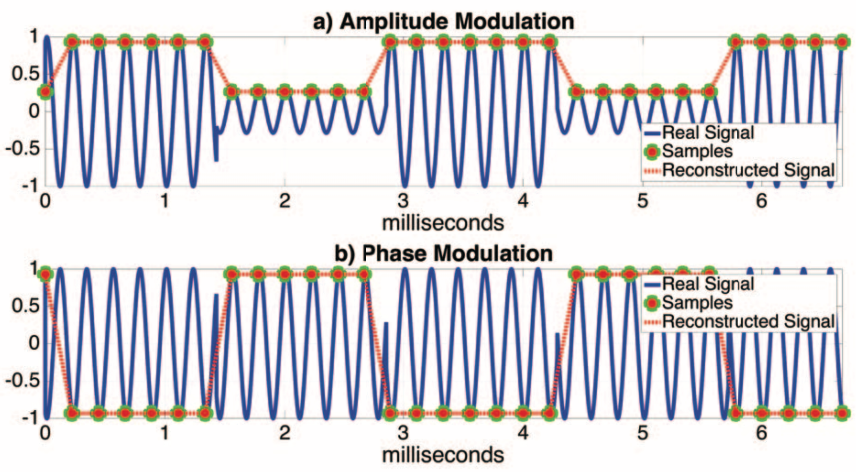 WALNUT: Demo
https://www.youtube.com/watch?time_continue=2&v=C8aZ5nBmKH0&feature=emb_logo
Output biasing attack: Result
Output control attack: Result
No signal aliasing
Attacks on embedded devices
Packaging effects on resonant frequencies
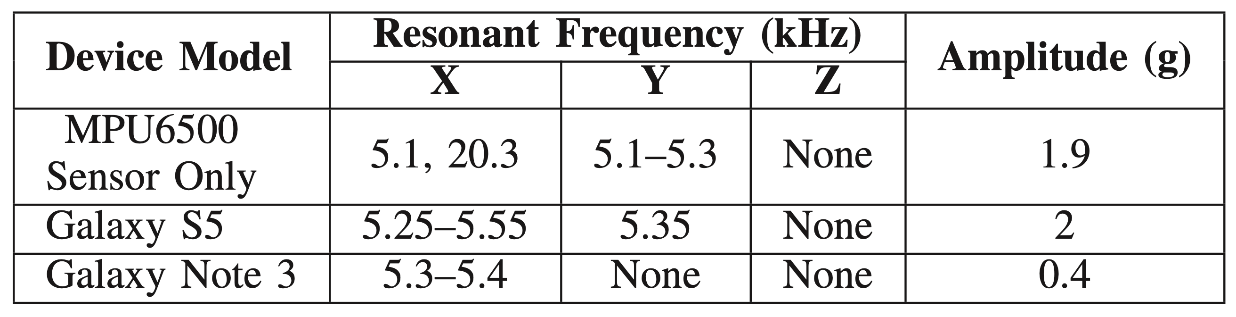 Attack 1: Smartphone controlled RC car
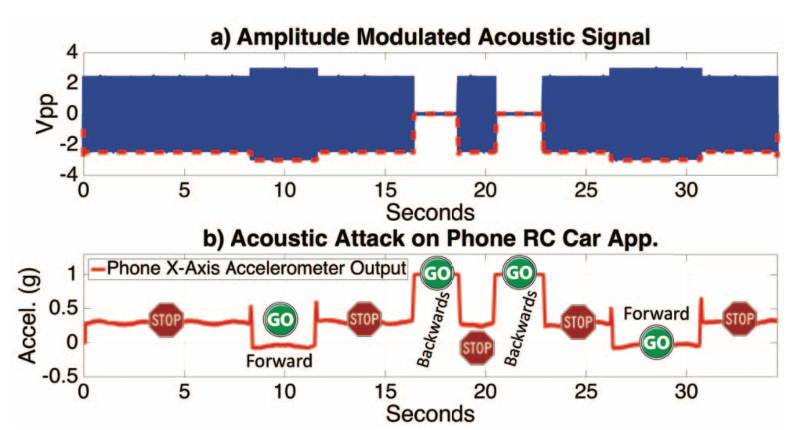 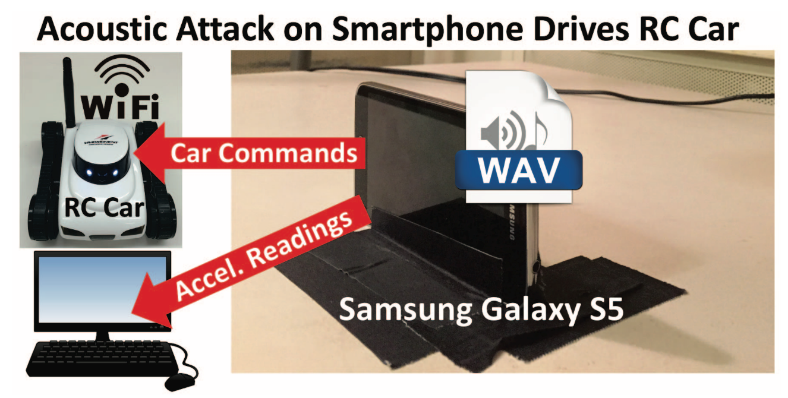 [Speaker Notes: Galaxy Smartphones (S5/Note 3)
Lateral movement controls RC  car
Internal speaker spoofs  accelerometers]
Attack 2: Fitbit
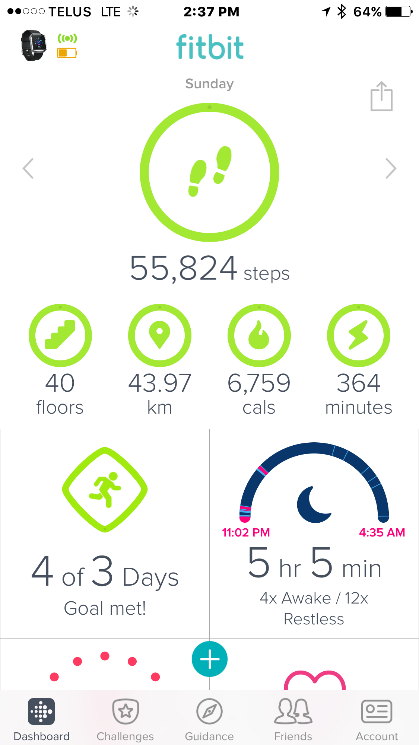 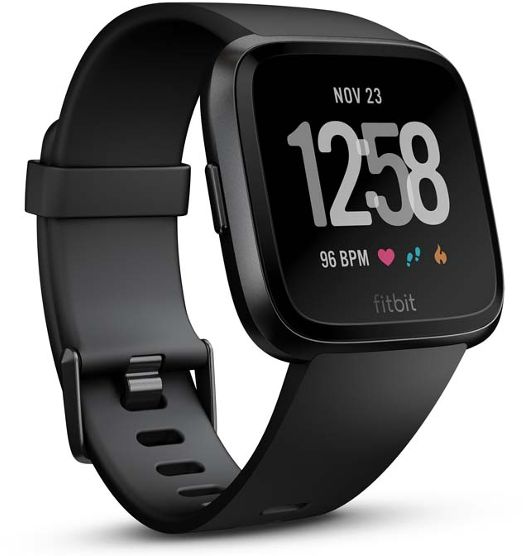 https://www.youtube.com/watch?v=aedOf3cZnEI&feature=emb_logo
Defenses
[Speaker Notes: Defense slide 각각의 설명과 관계를 좀 더 잘 나타내고 각각의 한계점도 서술할 것 (slide 26-28)]
LPF (Low Pass Filter)
Add LPF
Lower the cut-off frequency or narrow the transition band
Change physical design
Acoustic Dampening Materials
Requires an additional space
Amplifier
Make tolerant or filter out resonant frequency prior to amp
Defense: H/W defense
Defense: S/W defense
180° Out-of-Phase Sampling
Creates a simple band-stop filter  around resonant frequency 
by summing signal with time-shifted version of signal
Randomized Sampling
Prevents tuning to a resonant frequency to create a DC alias
[Speaker Notes: 사실 별로 쓸모없음]
Related works
Related works
2017, IEEE
2019
2008, IEEE
Pacemaker, software radio attack
WALNUT
Laser-base audio injection
https://lightcommands.com/
Rocking drone
2015, Usenix
[Speaker Notes: Timeline 형식으로 walnut 이전과 이후 (laser speaker – kevin fu 참고)]
Conclusion
Conclusion
Show the H/W flaws in amp and LPF of the signal conditioning path 
Demonstrate analog acoustic injection attacks can damage the digital integrity of the capacitive MEMS accelerometer
Suggest defenses with H/W designs and S/W preventions
Additional Thoughts:
Using additional sensors subtract acoustic interference.
Dynamically adjusting attack based on observed system behavior.
[Speaker Notes: Additional thoughts 수정]
Q & A
myojoonkil@kaist.ac.kr